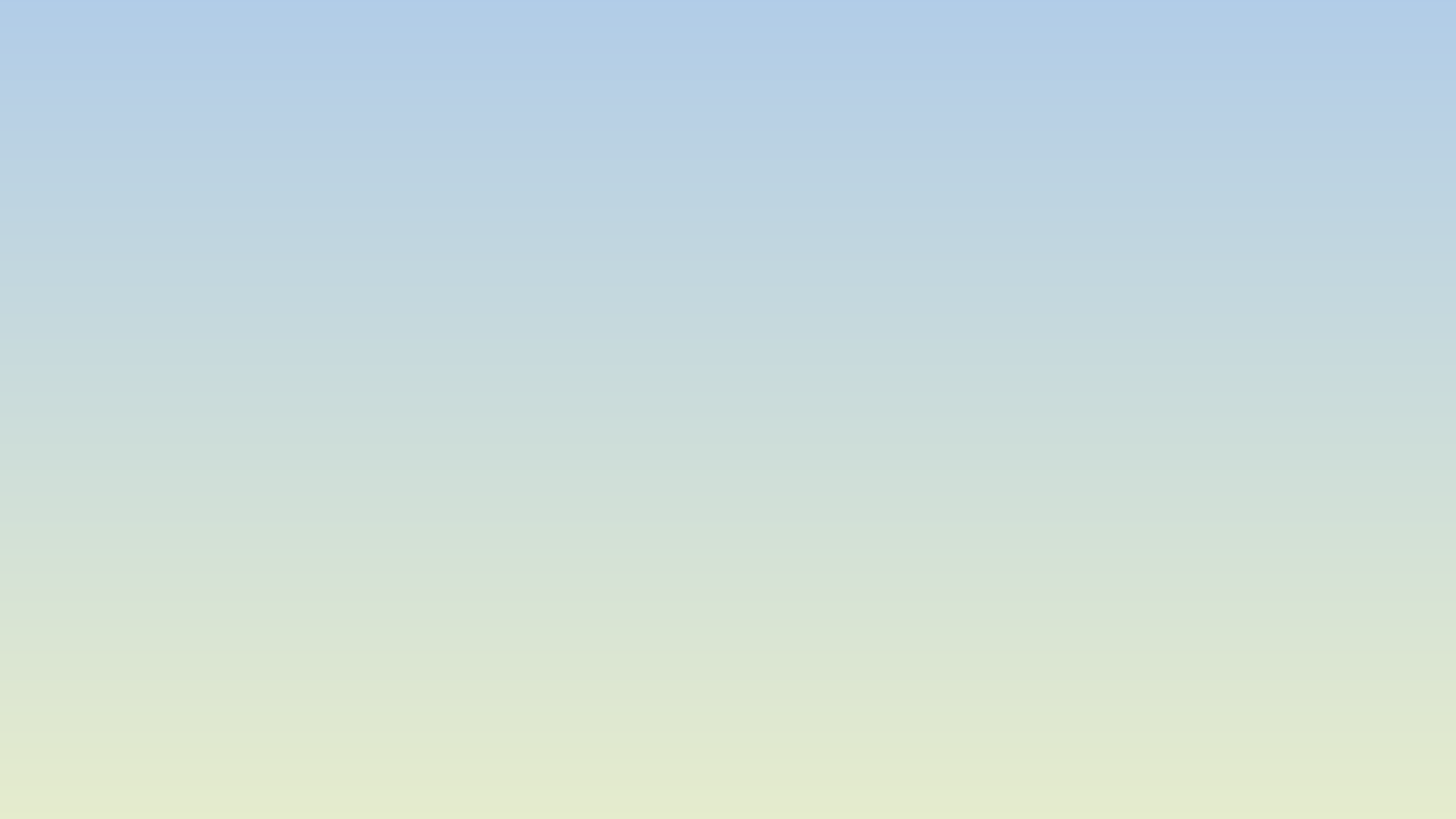 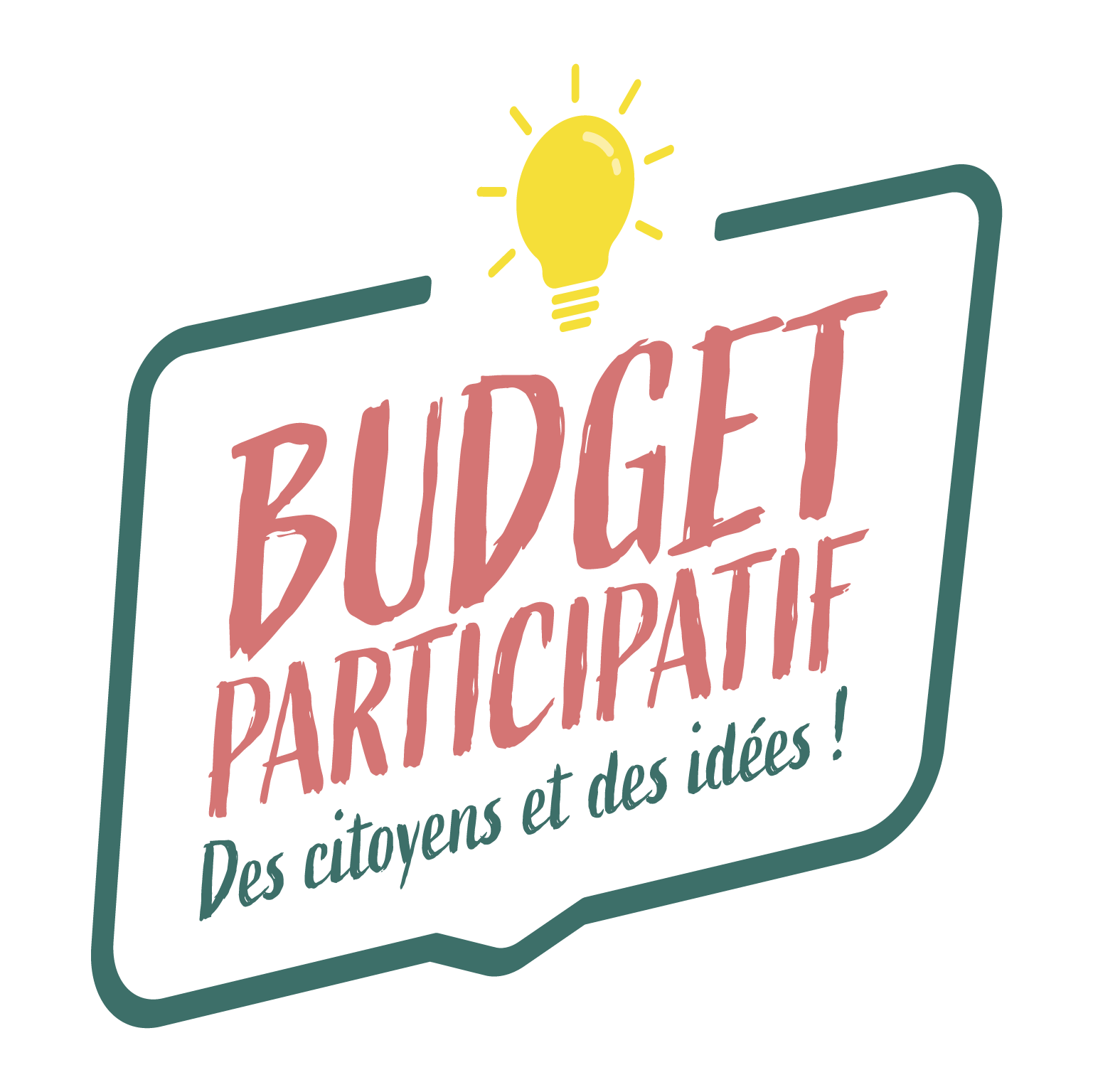 INTITULÉ DU PROJET
MONTANT
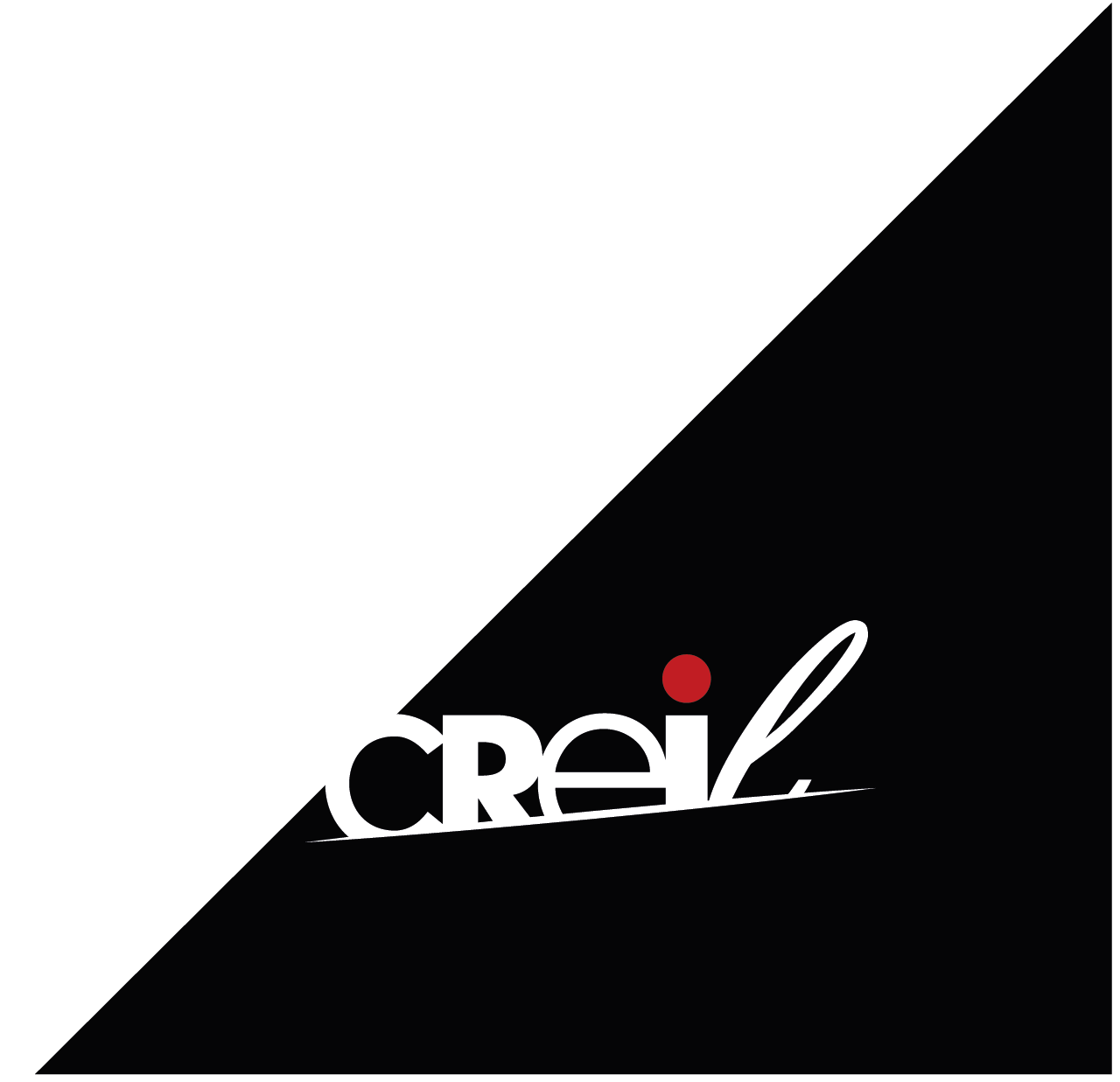 BUDGET PARTICIPATIF 2021 - SAISON 3
PLAN
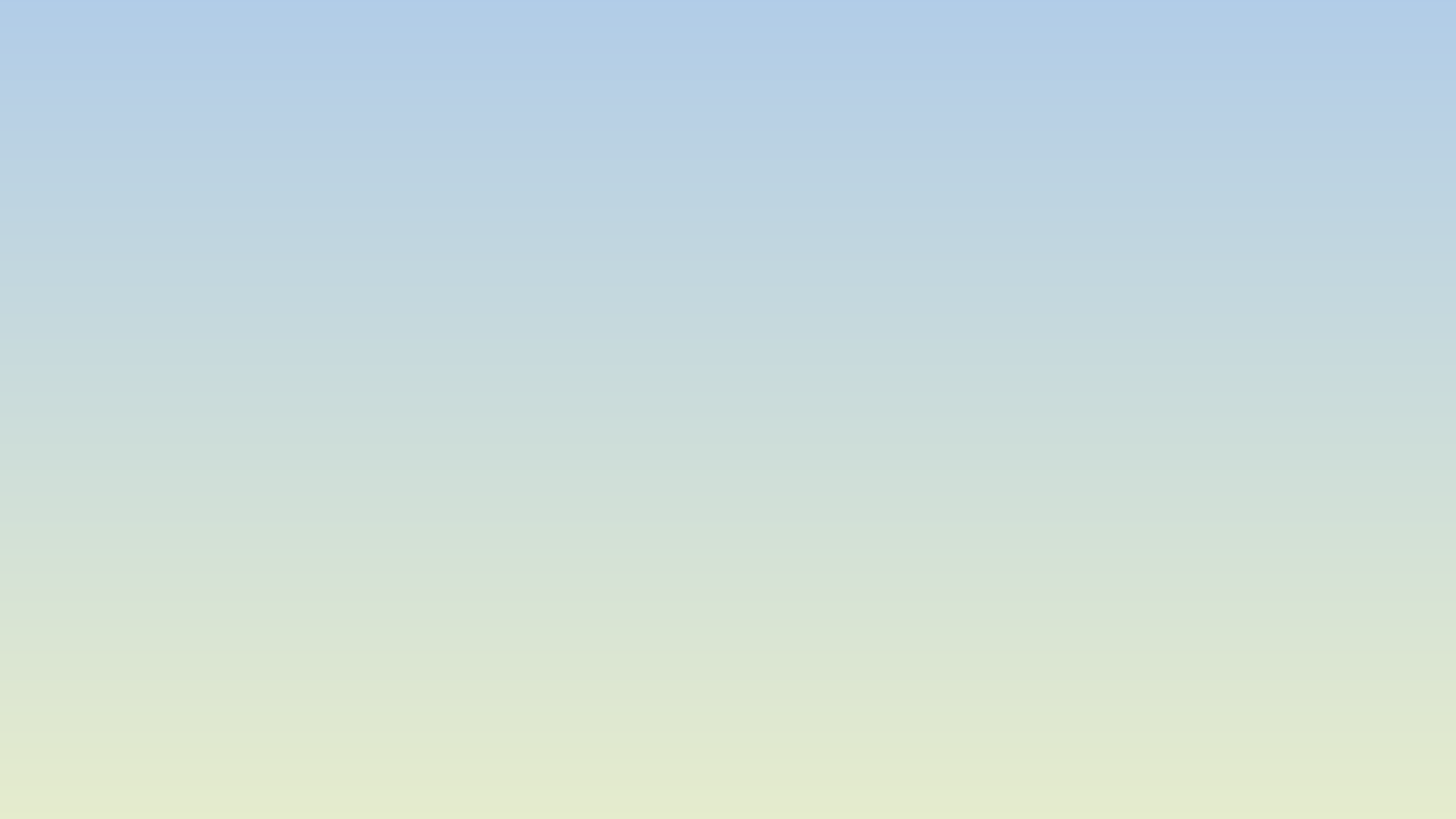 …
…
…
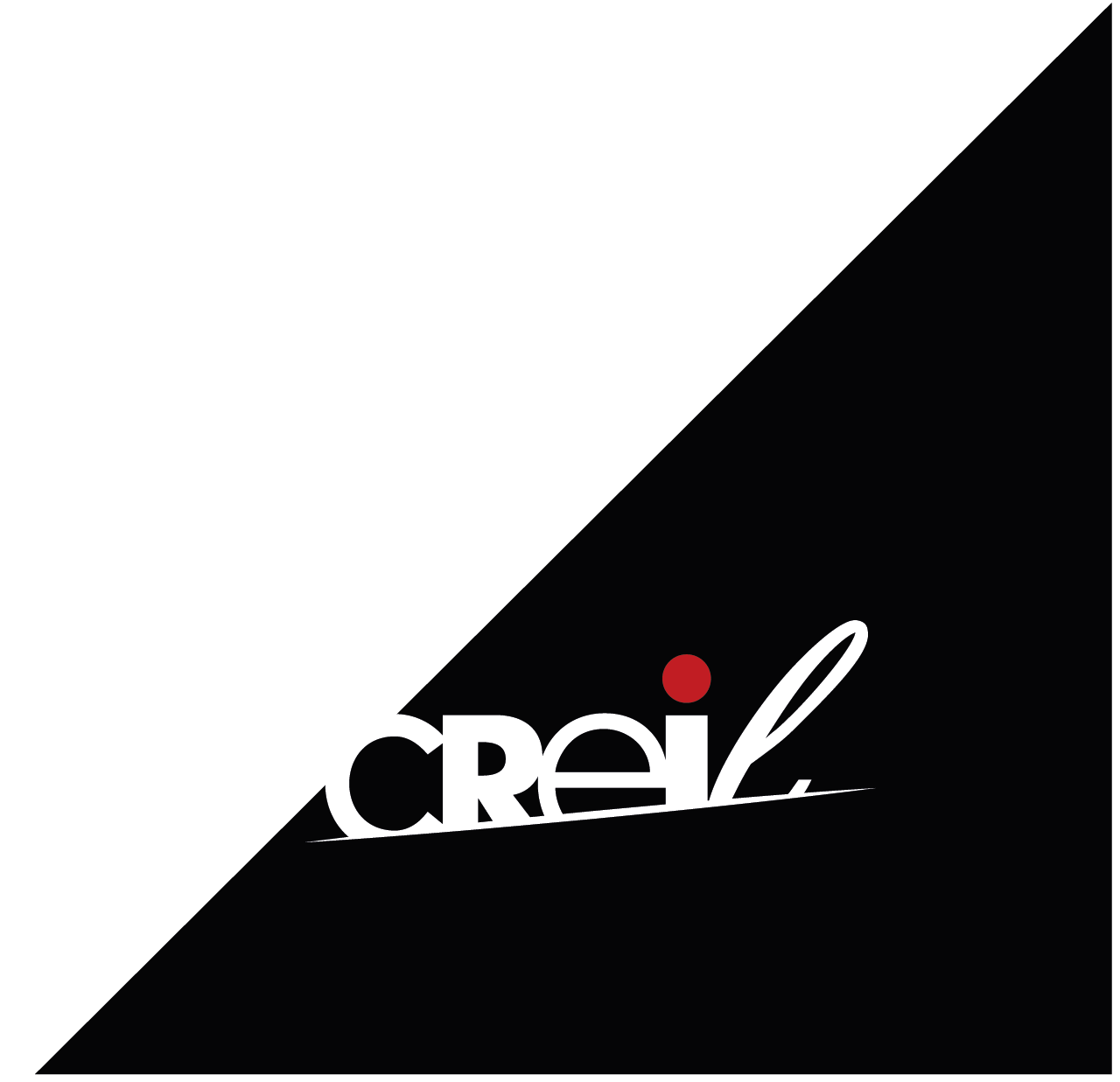 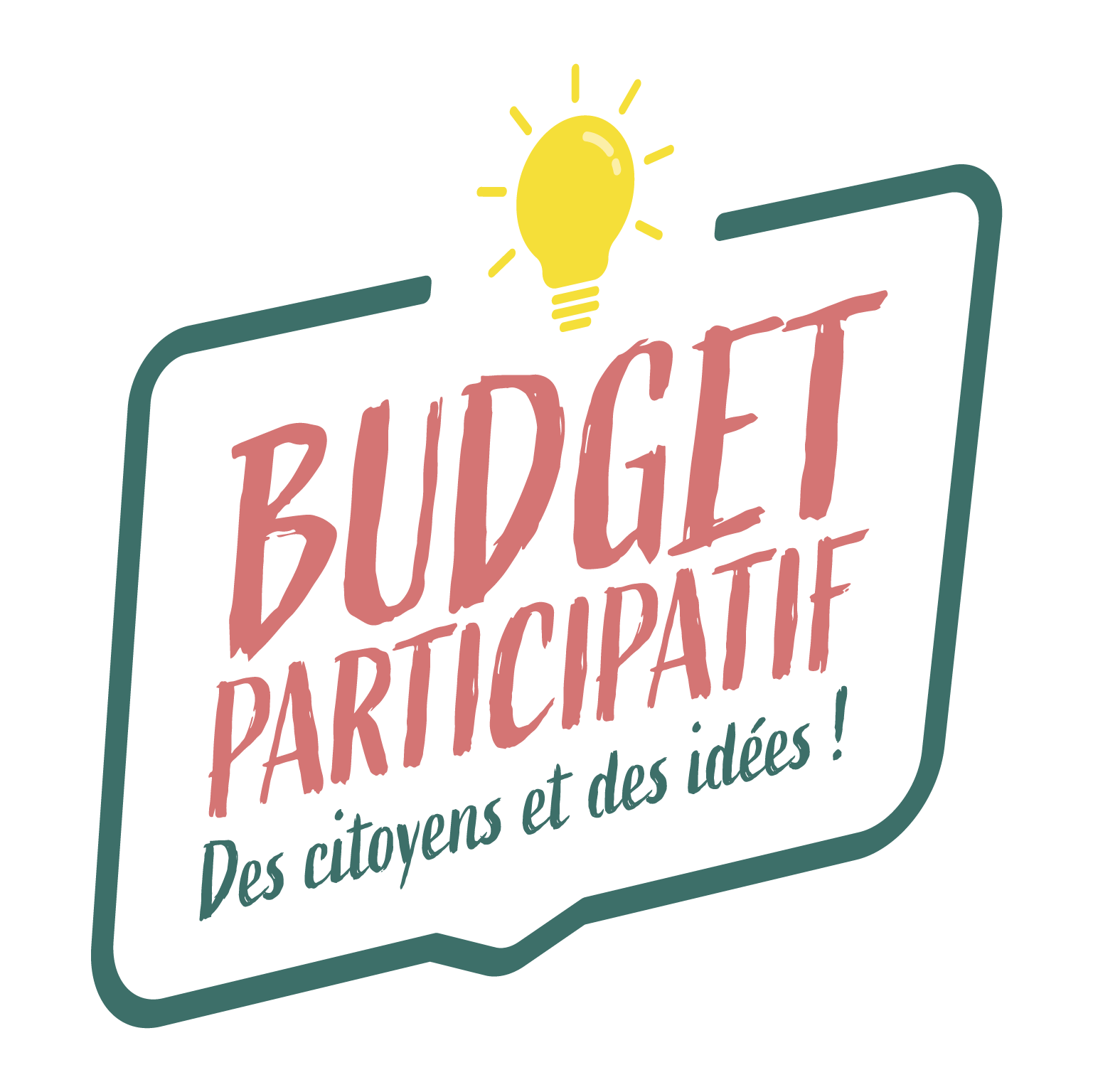 DESCRIPTION DU PROJET
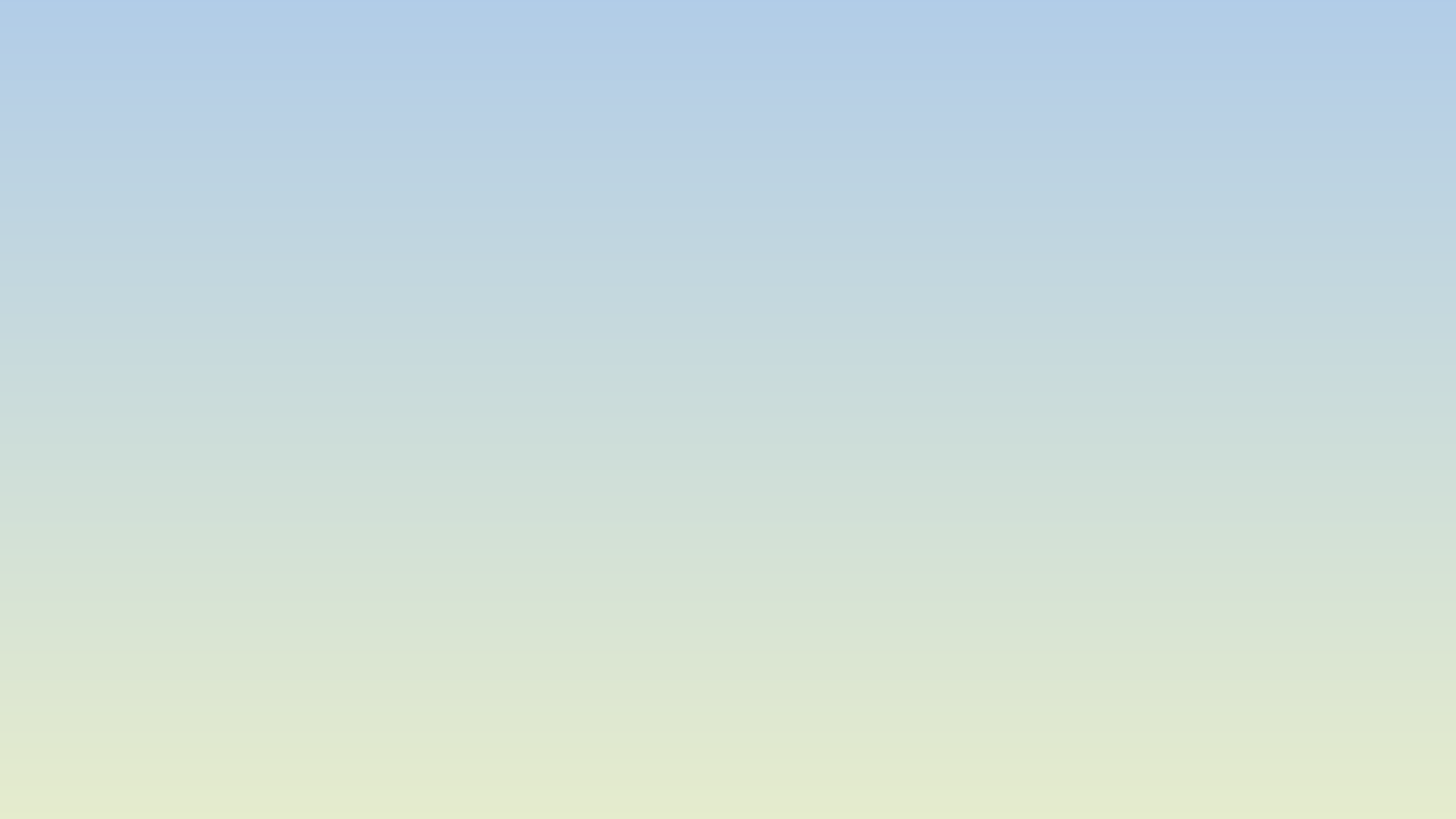 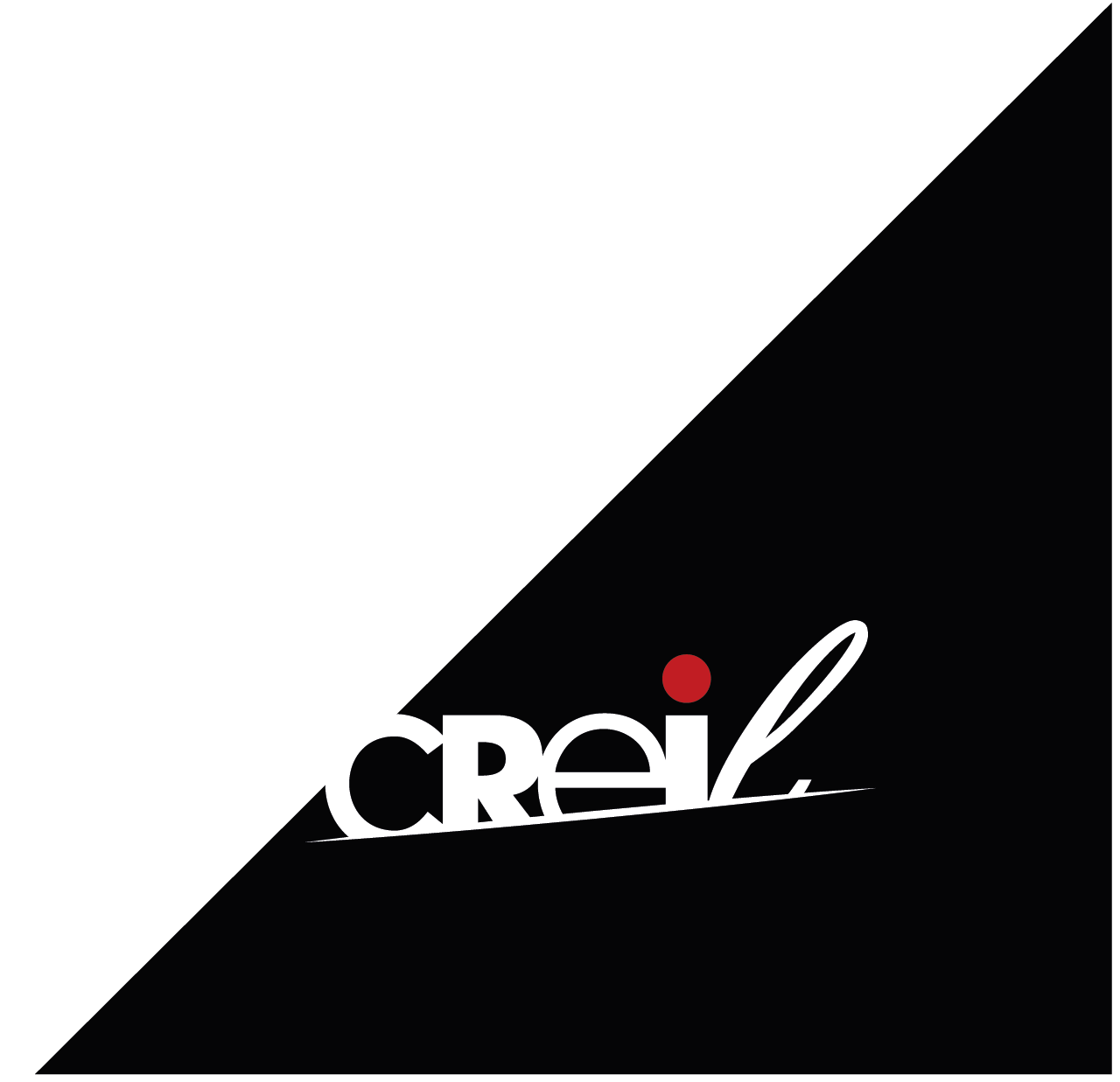 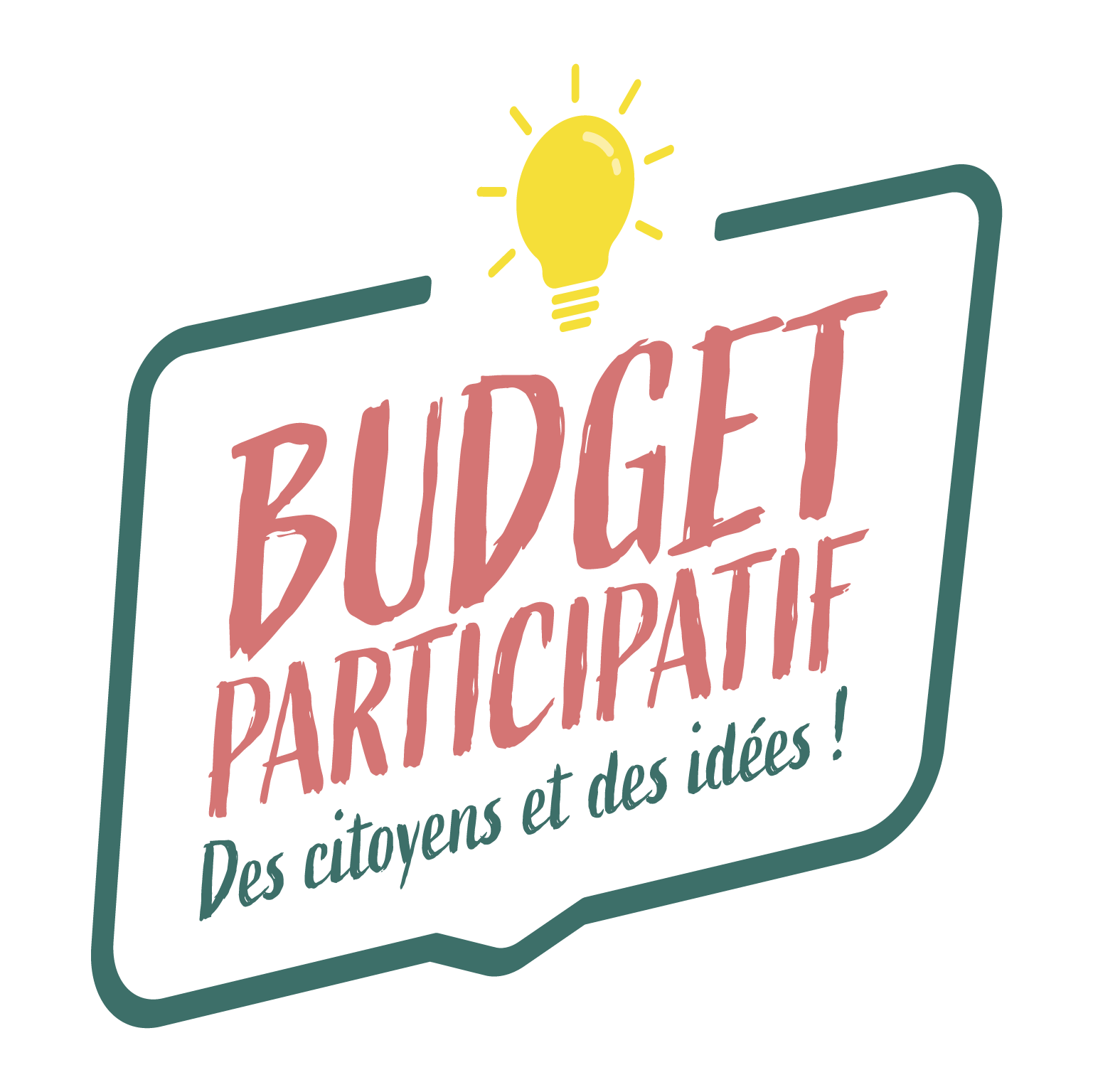 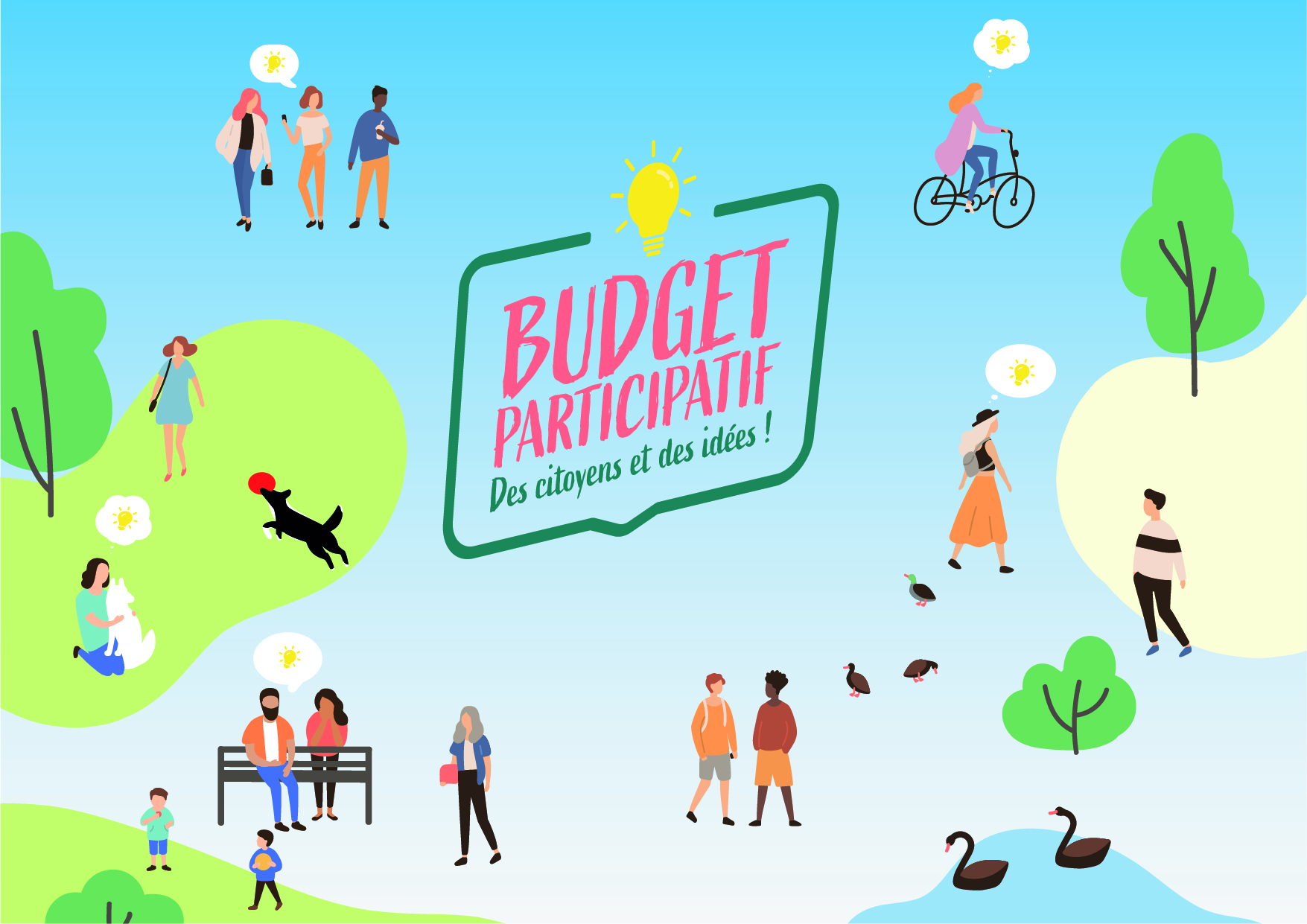 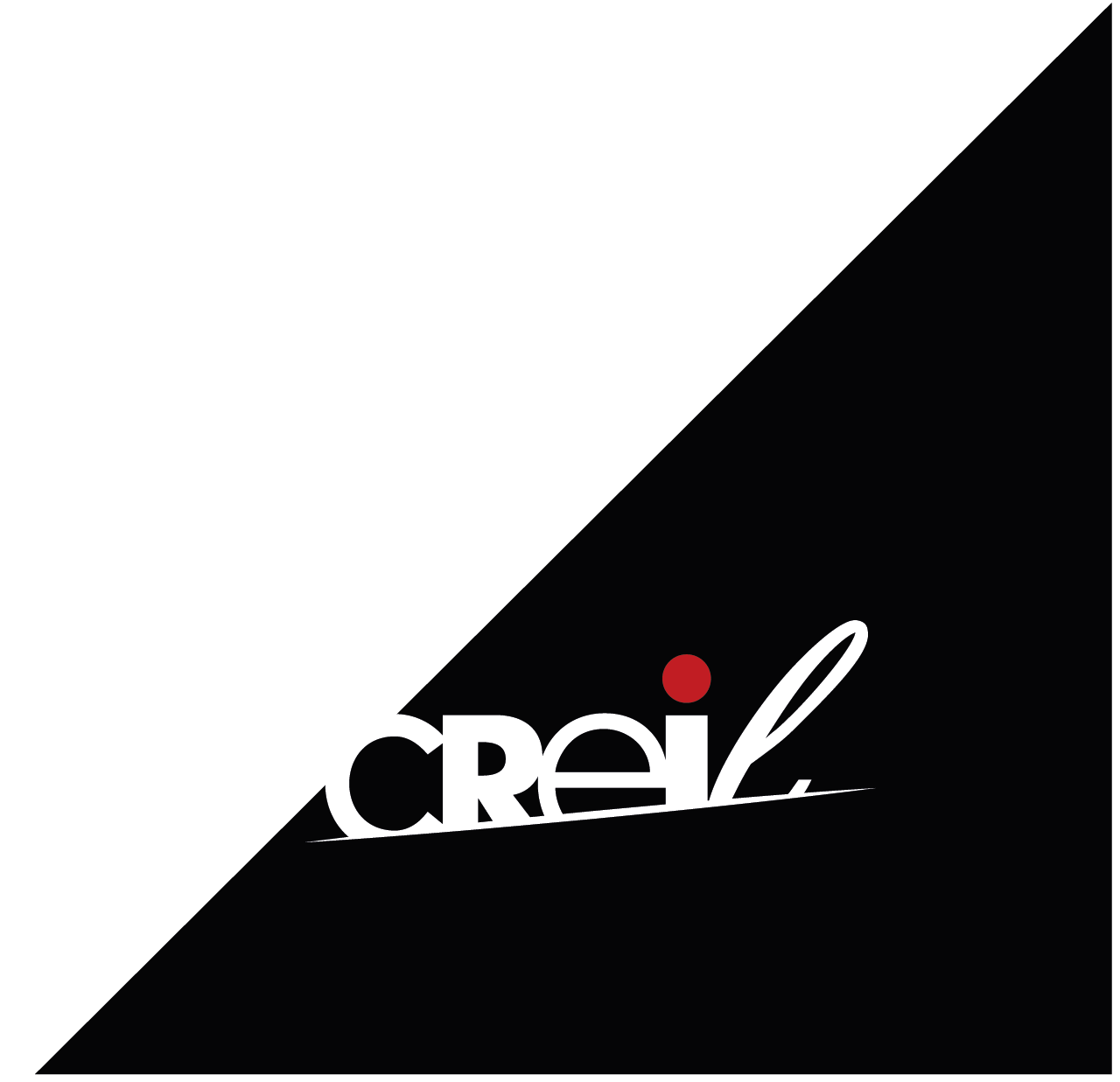